Review for Exam 2
Exam Guidelines
50-minutes
Resources allowed
The blue properties booklet
You can write anything you                                          want in the white space of this                                booklet.
NO photocopies, no taping,                                           pasting, photocopies,                                                  or loose papers(Exception for Table 3.9)
A handheld calculator
No other electronic devices                               may be used including cell phones,                                           computers, tablets,                                                      music players, etc.
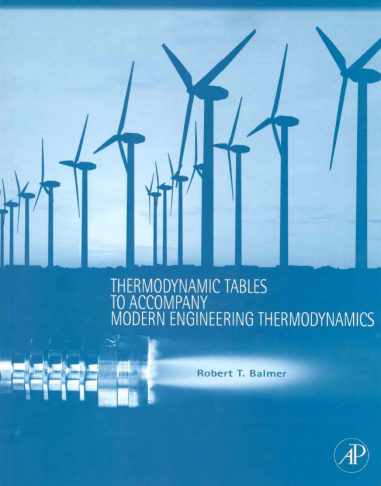 2
Exam Information
A table of conversion factors will be provided with the exam 
NO interpolation will be required  
Material covered
Everything since the first day of class
All in-class lecture material
All in-class problem solutions
All assigned reading questions
All homework assignments
3
Do you know ...
Meaning of Different Terms in Laws of the Universe?
Conservation of mass
Conservation of energy
Entropy Balance
Application of the Laws of the Universe in...
Closed system problems?
Open system problems?
Simple transient problems?
The purpose of the following flow devices and how to analyze them using the First Law?
Diffuser, Nozzle
Boiler, Condenser, Heat Exchanger
Throttling Devices
Turbine, Compressor, Pump
How to find properties with the air tables?
Caloric equation of state for an ideal gas?
4
Do you know ...
What is meant by reversibility?
What causes irreversibility?
What is meant by entropy?
How to represent work and heat transfer for reversible closed system processes on both P-v and T-s diagrams?
How to determine the maximum thermal efficiency of a heat engine
How to determine the maximum coefficient of performance for a refrigerator or a heat pump?
The polytropic relationships for the special case of ideal gases with constant heat capacity undergoing isentropic processes?
5
Exam Calculation Questions
May have something about a transient analysis (filling or emptying a tank)
May have a 2nd Law question 
Might look up entropy properties in a table to calculate entropy change
Might use Gibbs equation to calculate entropy change
Don’t confuse entropy change with entropy production!  
Could be open system (rate form) or closed system (total or specific form)
May have a problem that uses Air Tables, and will be much simpler using pr relationships.
6
The Laws of the Universe
Conservation of Mass – The Continuity Equation
Conservation of Energy – The First Law of Thermodynamics
The Entropy Balance – The Second Law of Thermodynamics
7
Alternate Forms: 1st Law for Closed Systems
The First Law over a finite period of time is (making a movie),
The First Law at an instant in time is (taking a picture),
8
Caloric Equation of State – Ideal Gas
For an ideal gas,
Since we are dealing with an ideal gas, pv = RT.  Therefore,
This leads to the following conclusion (section 3.9.2),
It can also be shown that,
9
The Polytropic Process – Ideal Gas
Definition of a polytropic process:
If the fluid is an ideal gas,
This leads to two additional relationships for ideal gases,
10
The Polytropic Process – Ideal Gas
The work done during a polytropic process is,
If the fluid is an ideal gas,
For the case where n = 1,
11
Carnot Heat Engine
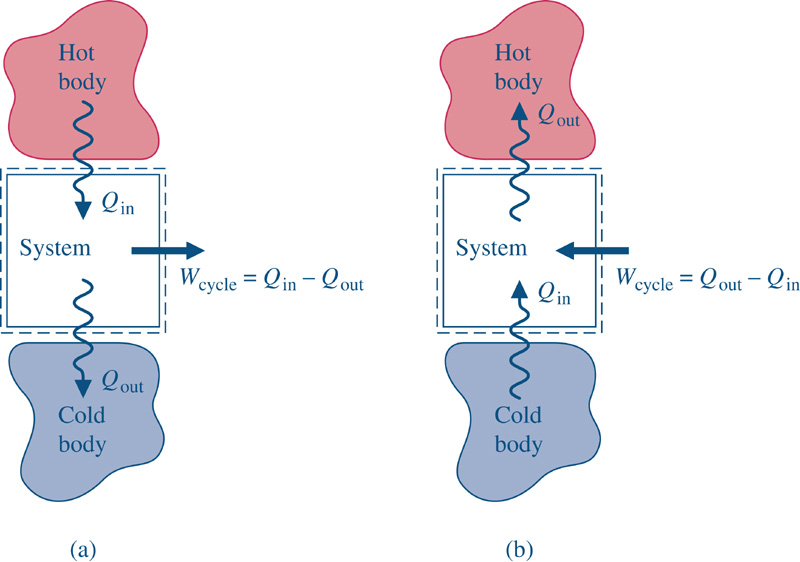 E
Kelvin and Rankine suggested that,
Temperatures must be on the absolute scale!
Therefore, the thermal efficiency of a Carnot Heat Engine is,
This is the maximum efficiency of a heat engine!
12
Carnot Refrigerator & Heat Pump
For the Refrigeration cycle …
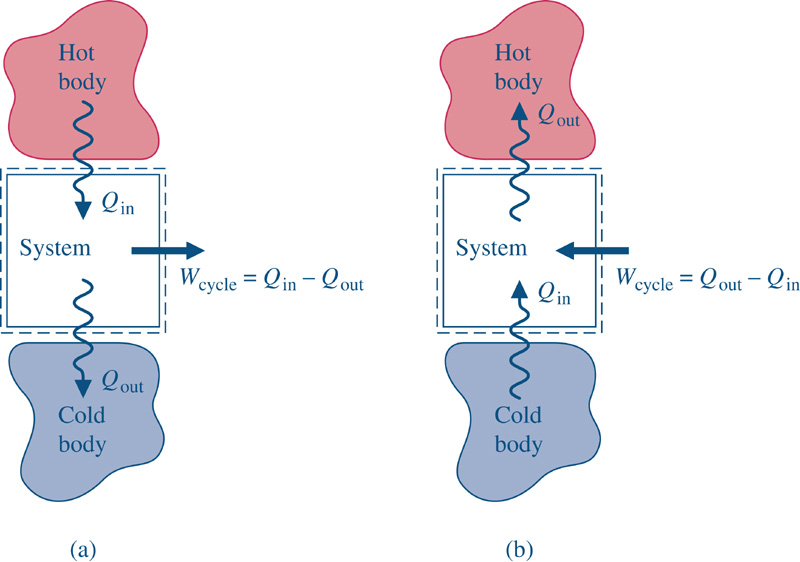 R
For the Heat Pump cycle …
13